Título
XXXIII Seminario de Ingeniería Biomédica

Docentes Prof. Franco Simini, Lic. Natalia Garay 
2024
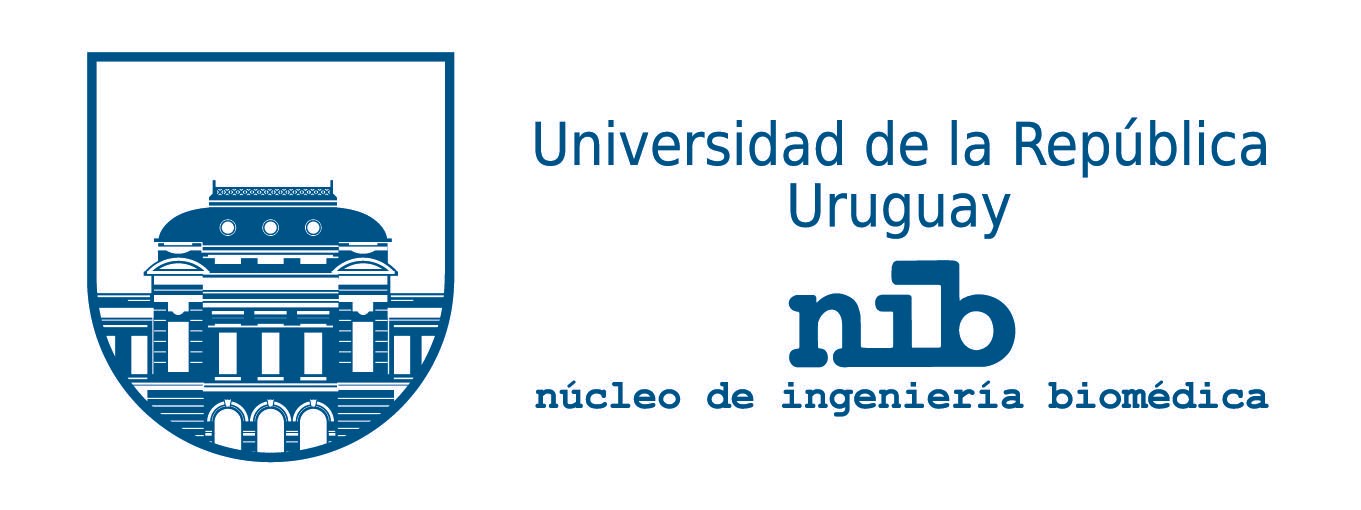 Introducción
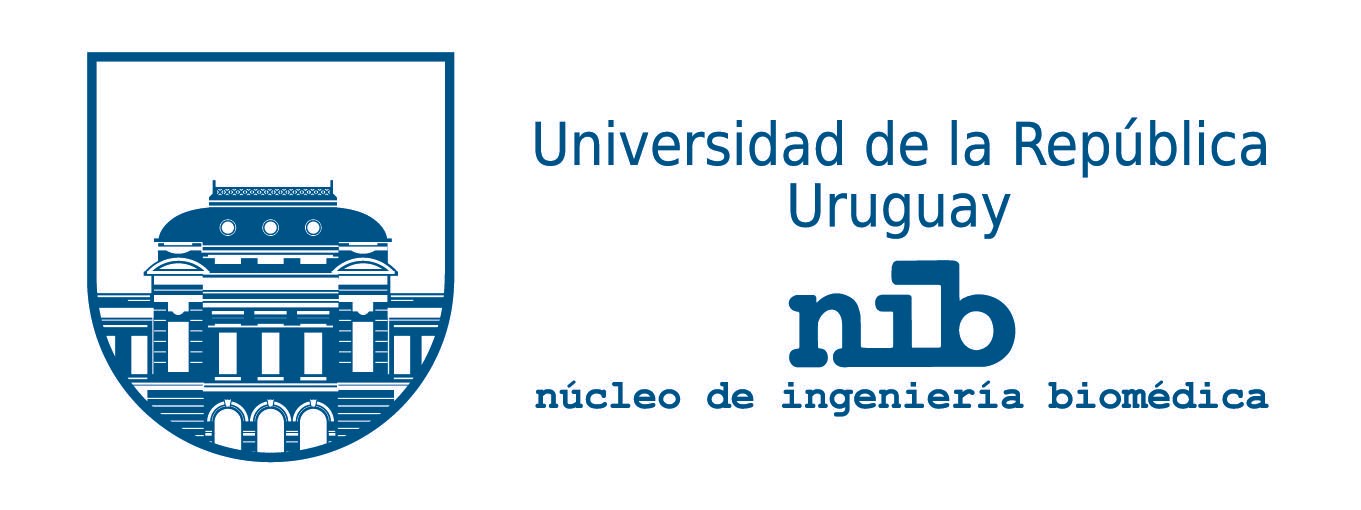 Métodos
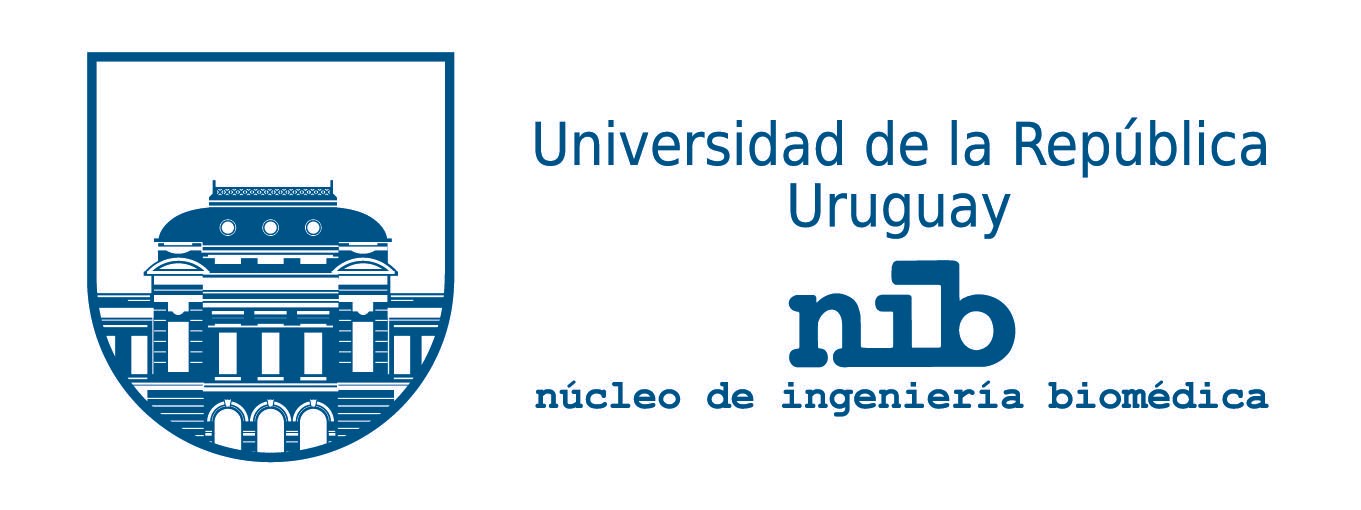 Resultados
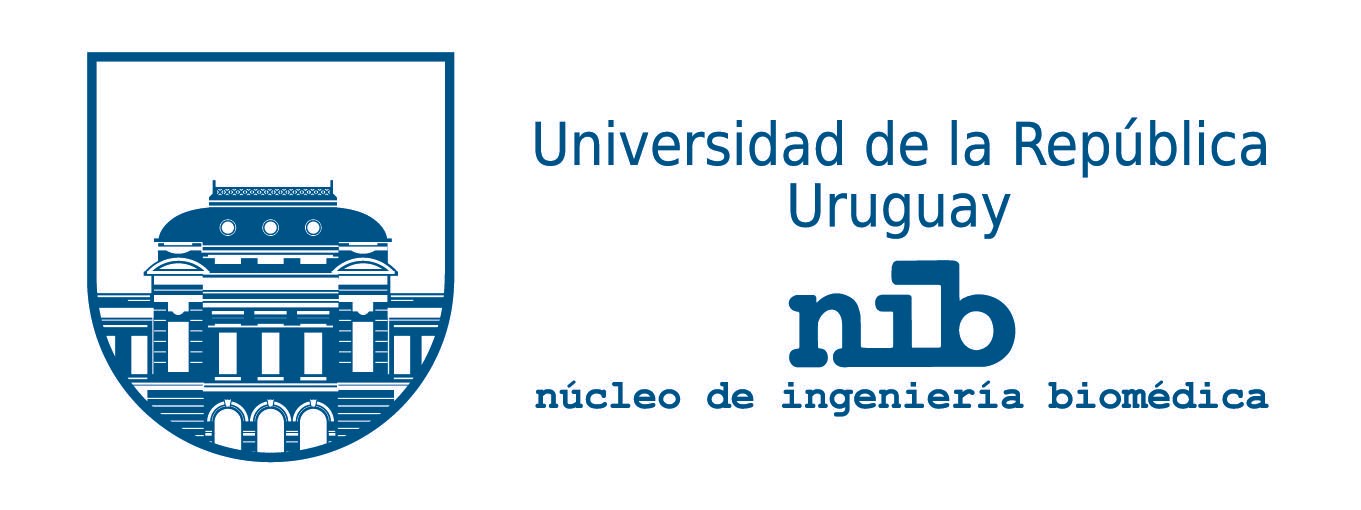 Conclusión
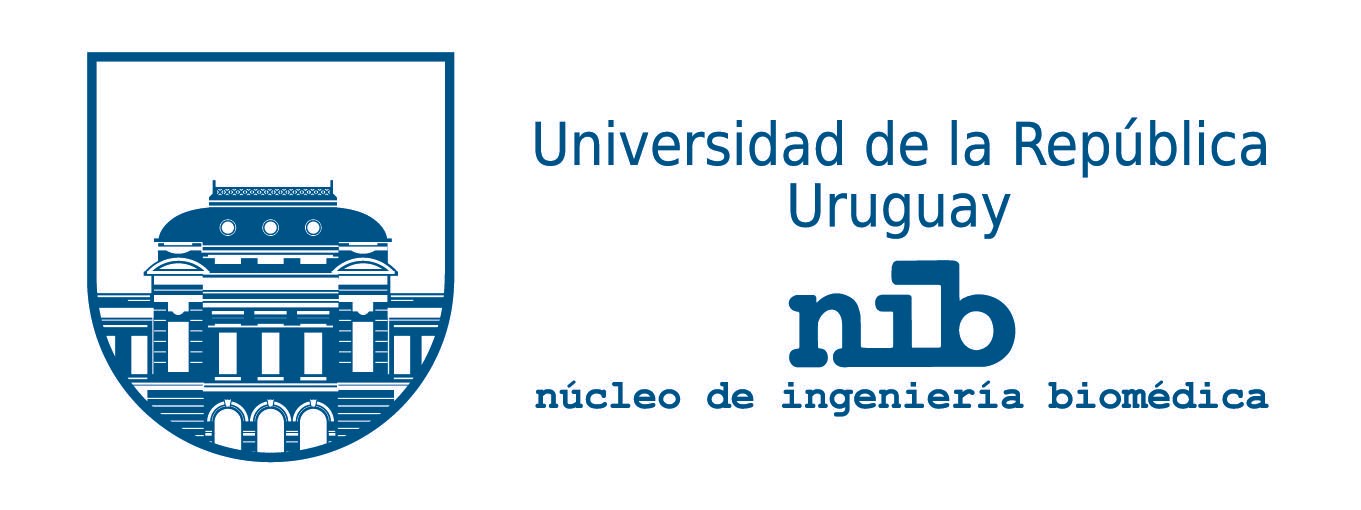 Discusión
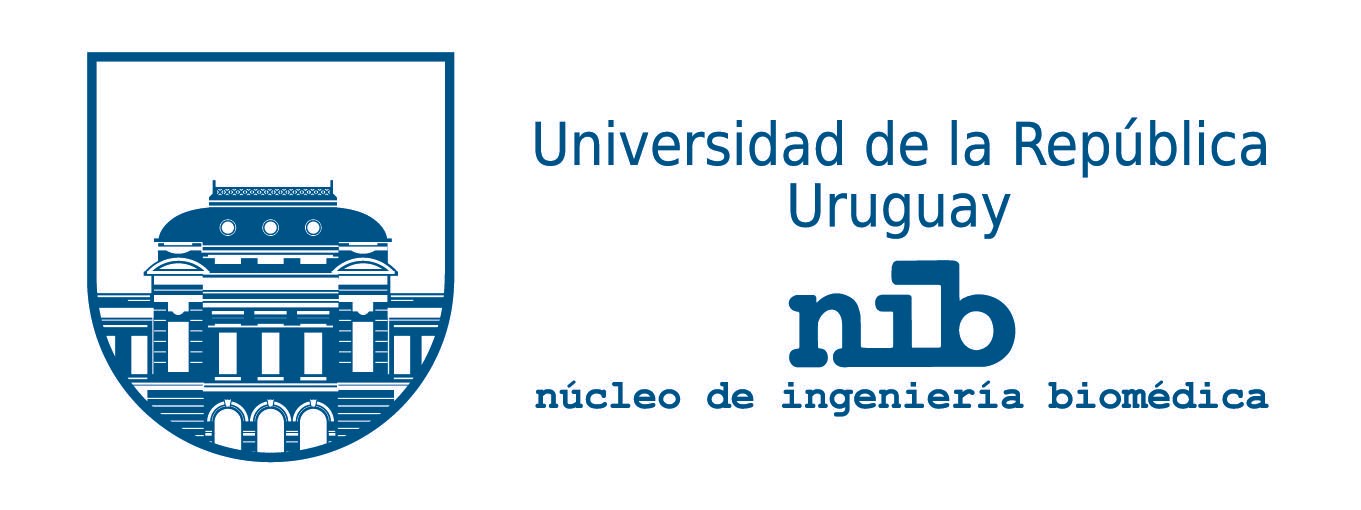